ESSA working session for theIndiana State Board of Education
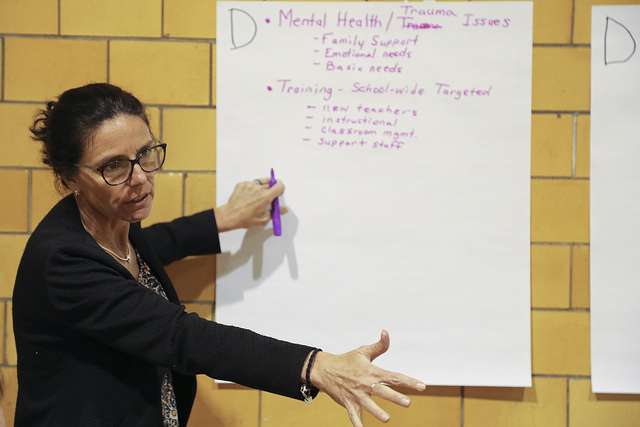 1| ESSA Engagement Overview
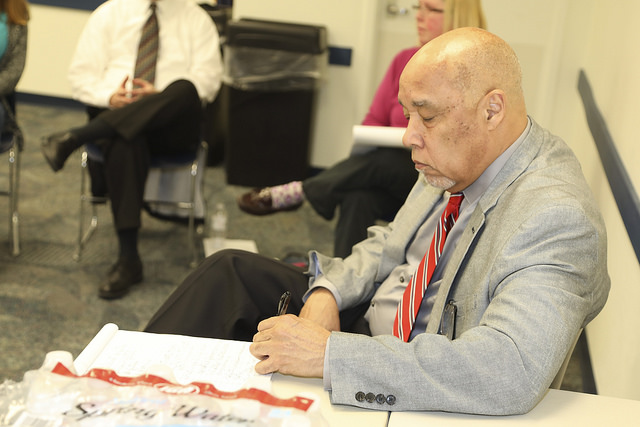 Community Meetings
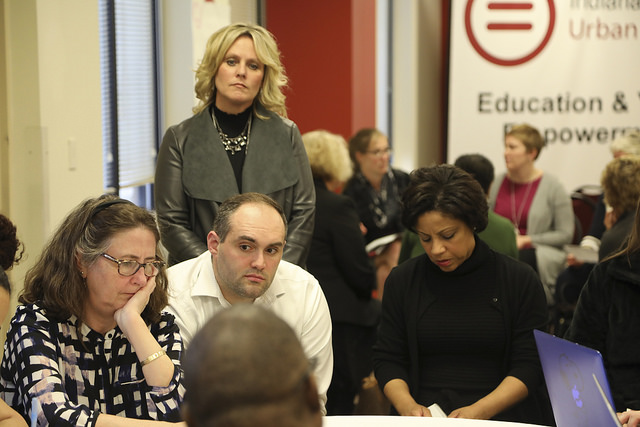 9 Community Meetings in March and April

Partnered with public libraries, community centers, colleges and universities, and with civil rights organizations

Over 400 teachers, administrators, parents, and community leaders participated in our community meetings

All senior IDOE staff, State Board members and staff helped facilitate the meetings

Feedback was incorporated into the state plan where appropriate
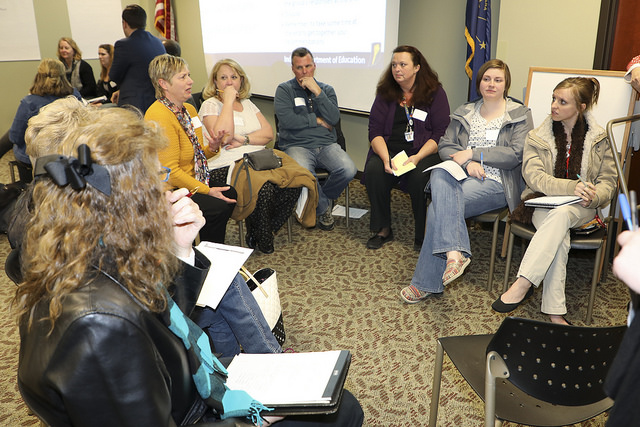 Meeting Facilitators
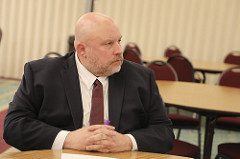 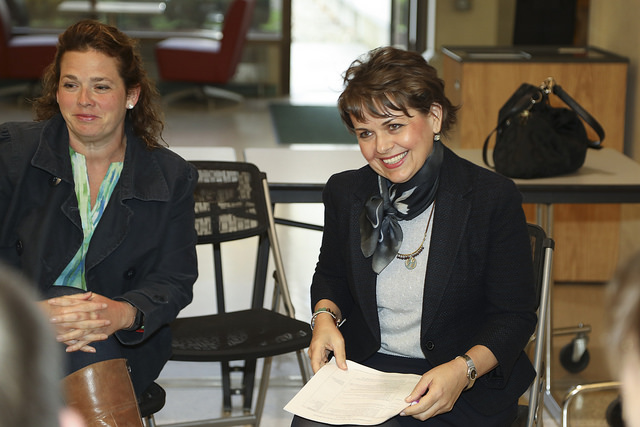 Local teachers & administrators
College students
State Board members
State Board and IDOE Staff
Members of Superintendent’s Advisory Board
Other policy leaders
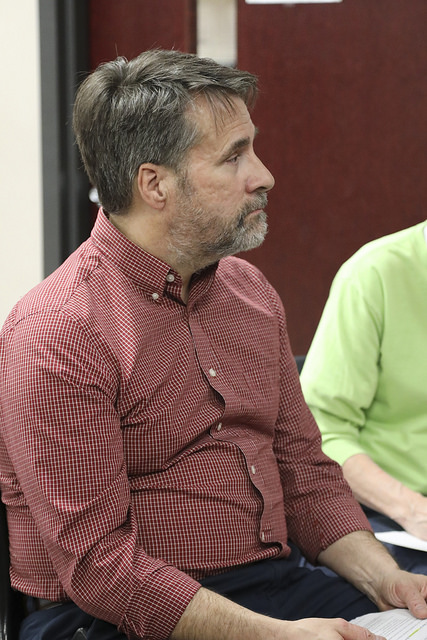 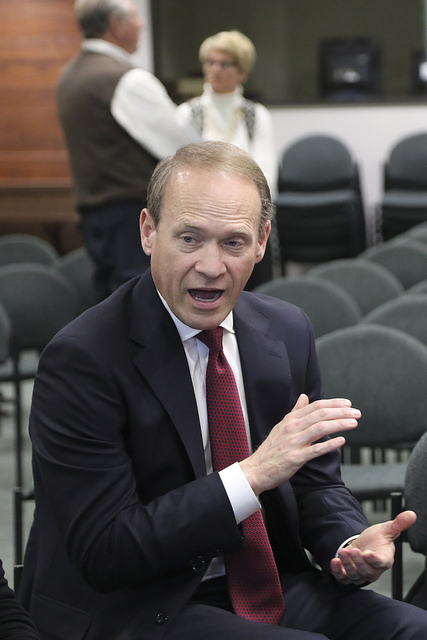 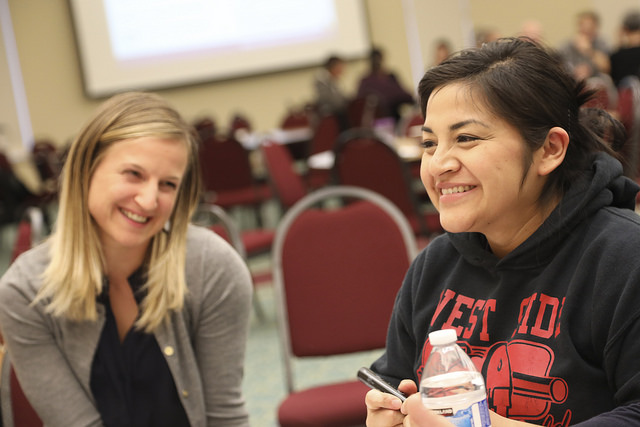 Feedback from Community Meetings
What We Heard 
Culture and climate measurement

Chronic absenteeism measurement

More social and emotional supports
Incorporation in the Plan
Suggestions to the SBOE for:
Culture and Climate Survey Pilot
Chronic Absenteeism Indicator
Inclusion of social and emotional supports in Title IV grant opportunities
Technical Working Groups
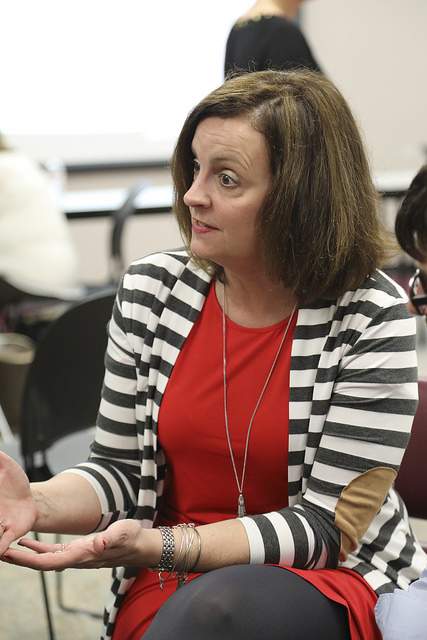 Four total meetings
Three meetings (two in May, one in June)
One meeting in July (to review public comments)

2. DOE Working Group Leads
Accountability – Maggie Paino
Supporting Excellent Educators – Dr. Scott Syverson
Supporting All Students – Nathan Williamson
Assessment – Dr. Charity Flores
Ongoing Engagement
In July: 
Last meeting of the technical working groups
Stakeholder engagement through the ESSA Survey: www.doe.in.gov/essa
Meetings as needed with SBOE members and staff, Governor’s staff, legislators and staff, Commission on Higher Education and DWD
Timeline
1 | Graduation Rate
Graduation Rate
Sec. 1111(c)(4)(B)(iii):  State must annually measure for all public high schools, the four-year      adjusted cohort graduation rate for all students and each subgroup

Sec. 8002(25):  four-year adjusted cohort looks at the number of students in the cohort, after considering students who were added or removed, that earned a regular high school diploma

Sec. 8002(43):  regular high school diploma is the standard high school diploma awarded to the preponderance of students in the State that is fully aligned with State standards, or a higher diploma
Graduation Rate
Who is included in a school’s graduation rate?
Who is not included in a school’s graduation rate?
Students who transferred to another school that awards state diplomas

Students who were transferred to prison/juvenile facility

Students who emigrated to another country

Students who are deceased
All students who enter 9th grade in the same year & enrolled in the high school no later than the date of pupil enrollment (Oct. 1)

All students who enroll in the high school after the 9th grade year of the cohort
Graduation Rate
What is included in the federal graduation rate?
What is not included in the federal graduation rate?
General Diploma
GED/HSE
Certificate of Completion
Core 40 Diploma
Academic Honors Diploma
Technical Honors Diploma
International Baccalaureate Diploma
Graduation Rate
Graduation Rate
2 | Long-Term Goals
Long-Term Goals
Sec. 1111(c)(4)(A)(i):  State’s accountability system shall establish ambitious state-designed long-term goals
Statutory Requirements
Must establish ambitious state-designed long-term goals and measures of interim progress

Goals must take into account the improvement necessary to make significant progress in closing achievement gaps

Goals must be set for all students and for each subgroup

Goals must have the same timeline for all students and for each subgroup

Goals must be set for the following:
Improved Academic Achievement
Improved High School Graduation Rate
For English Learners: increases in the percentage of students making progress in achieving English 
      language proficiency within a state-determined timeline
Long-Term Goals:  Academic Achievement
Grades 3-8, English/Language Arts
Cut the non-proficiency rate on the statewide assessments in the subject area of English/language arts by one-half for all students and for each subgroup within six years
Long-Term Goals:  Academic Achievement
Grades 3-8, Mathematics
Cut the non-proficiency rate on the statewide assessments in the subject area of Mathematics by one-half for all students and for each subgroup within six years
Long-Term Goals:  Academic Achievement
Grade 10, English/Language Arts
Cut the non-proficiency rate on the statewide assessments in the subject area of English/language arts by one-half for all students and for each Subgroup within six years
Long-Term Goals:  Academic Achievement
Grade 10, Mathematics
Cut the non-proficiency rate on the statewide assessments in the subject area of Mathematics by one-half for all students and for each subgroup within six years
Long-Term Goals:  Graduation Rate
Four-Year Graduation Rate
Cut the non-graduate rate of the four-year adjusted cohort by one-half for all students and for each subgroup within six years
Long-Term Goals:  English Language Proficiency
English Language Proficiency Progress
Cut the non-English language proficiency rate of the English learner subgroup by one-half within six years of initial identification as an English learner
3 | Assessment
Section 3. Assessment
Overview:
Beginning in 2018-19, Indiana transitions to a new assessment system highlighted in HEA 1003, ILEARN.  
ILEARN is defined to be end-of-year summative assessments aligned to the Indiana Academic Standards measuring proficiency for English/language arts and mathematics and proficiency for social studies and science across years in the following content areas and grade levels:  
Computer adaptive English/language arts and mathematics – Grades 3-8; 
Computer adaptive or fixed form science – Grades 4 and 6 and Biology End of Course Assessment; 
Computer adaptive assessments for English 10 and Algebra I End of Course Assessments offered as a spring administration and winter retest beginning in 2019-20.  Fixed form ECAs may be proposed given a vendor's bank to support computer adaptive test (CAT);
Social studies is not addressed since it is not a requirement within ESSA, but it continues to be a state requirement at grade 5.
[Speaker Notes: Thank you for taking the time to view this video.  We have several more being developed in a series to promote assessment literacy.  If you have ideas of areas to spotlight, please send us an email.]
Section 3. Assessment
Advanced Mathematics Coursework
End of Course Assessments will be developed in 2017-18 for delivery under ILEARN in 2018-19.  These assessments will be aligned to the content for the Algebra I Indiana Academic Standards.  
In late fall 2017, educators will convene to define areas of priority for the assessment, ultimately building the foundation for the blueprints and item specifications. 
Recent emphasis within Indiana focused on the relationships between STEM coursework and the placement of students for career and college.  ILEARN furthers this relationship through the integration of a career and college indicator noting a student’s readiness for a defined pathway as they consider opportunities following high school.  

Indiana House Enrolled Act 1003 allows for the administration of a college entrance exam and the application of the score to fulfill a student’s graduation requirement. The Indiana State Board of Education formalizes policy for the assessments in the state of Indiana.
Section 3. Assessment
Languages Other Than English
Spanish speakers represent 71.92% of the language minority student population of Indiana, and Spanish is the only language other than English that is present to a significant extent.
The state must consider other languages present to a significant extent in distinct populations or LEAs. Indiana has a concentration of refugee students in four LEAs who speak Burmese and Chin. 
ILEARN will assess Spanish as a minimum for content areas not compromised by the translation.
4| Supporting All Students
Supporting All Students
Vision: Working Together for the Student Success

Mission: Indiana will purposefully meet the unique needs of the whole student through effective partnerships in order to provide a flexible, equitable, and culturally responsive learning environment.
[Speaker Notes: Provide thanks to the ESSA Supporting All Students Workgroup, internal, external agencies with experts/parents students with disabilities, mental health, , counseling, foster care, high ability, diverse populations, 

An emphasis that Indiana children arrive with many strengths and challenges.]
Supporting All Students
Topics Covered:
Multi-tiered systems of support
System of care
Nutrition
School safety
Health and wellness
Postsecondary
Dual credit
Industry certifications
STEM

Early learning
Universal design for learning
Students with disabilities
English learners
Dual language and immersion
Students with high abilities
Foster care children and youth
[Speaker Notes: Summary statement about highlighted programs that represent academic, social and emotional, health and wellness, community,]
Supporting All Students
Programs Covered:
Title I, A School Conditions
Title I, A School Transitions
Title I, C Migrant Education Program
Title I, D Neglected and Delinquent
Title III, English Language Acquisition
Title IV, A Student Support and Academic Enrichment
Title IV, B 21ST Century Community Learning Centers
Title V, B Rural and Low-Income School Program
Title VII McKinney-Vento Homeless
[Speaker Notes: Use of funds, allocation procedures, program objectives, state level support, 

Provide further detail about below to ensure common understanding

Definition of migrant
Definition of neglected
Definition of delinquent
Definition of EL
Block funding
After school and summer school funding
Additional Title I, ii, iii, iv uses for RLIS
Definition of homeless]
Title IV, A Student Support and Academic Enrichment
New grant under ESSA
IDOE will receive a total allocation of 6.7 million
Minimum awards of $10,000 as individual or consortia-based grants
Operational flexibility
Focus on well-roundedness ( > 20%), improving conditions for student learning (>20%), and technology integration (at least a portion)
Formula or competitive;
Aligns to Dr. McCormick’s priorities of STEM, reading/language arts, CTE, and dual credit/AP/IB
ESSA community emphasized “whole child health” which became a focus of this grant and the Supporting All Students section
English Learners
Increased accountability for ELs under ESSA elevates the importance of meeting their unique needs
Statistics
More than 112,000 Indiana students who speak a language other than English at home (275 different languages)
More than 50,000 who are currently identified as English learners due to limited proficiency in speaking, listening, reading, or writing academic English
5% of current Indiana total student population; enrolled in schools and districts in every corner and region of the state
English Learners
SEA Support
Data analysis to determine state-level professional development plan to be offered by IDOE, partner organizations, and WIDA
New and returning EL director training for grant implementation, assessment, and program evaluation
Leadership development
General education classroom teachers
Co-teaching practices for EL and classroom teachers
Data analysis of WIDA ACCESS
Assessment implementation
Implementation of state adopted WIDA English Language Development (ELD) standards
5| Supporting Excellent Educators
Theory of Action
IF the IDOE collaborates with key stakeholders, including LEAs, institutions of higher education, and educator associations, to refine existing human capital management systems that leverage evaluation and support systems to recruit, prepare, develop, support, advance, reward, and retain great teachers and leaders,

THEN increased educator capacity and effectiveness will ensure equitable access to excellent educators and lead to improved student outcomes.
Work Group Meetings
Participants: 
teachers
principals
superintendents
human resources/talent
higher education
policy and advocacy 




Topics: 
pre-service preparation
evaluation and support systems
career pathways

Non-negotiables
dual-credit
Support for Educators
A roadmap for how the IDOE will support, develop, and advance teachers and leaders along the career continuum to increase their effectiveness, ensuring all students have equal access to excellent educators:
Support for Educators
Recruitment
High school coursework
Promoting the profession
LEA tools
Preparation
Partnerships
Pre-service residencies
Alternative routes
Induction
Comprehensive framework
Mentoring
Collaboration
Evaluation & Support 
Implementation
PD alignment
Advancement & Retention
Teacher leadership
School leadership
Educator Equity
Definitions
Ineffective teacher
Out-of-field teacher
Inexperienced teacher
Low-income student
Minority student
Excellent educator
Rates & Disproportionalities
Low-income student in Title I school vs. non-Low-income student in non-Title I school

Minority student in Title I school vs. Minority student in non-Title I school
6| Accountability and School Improvement
3 | Accountability System Indicators
Accountability System Indicators
Sec. 1111(c)(4)(B):  State must annually measure performance of schools on all required 				        indicators for all students and for each subgroup
Grades 3-8
Grades 9-12
Academic Achievement Indicator
Academic Progress Indicator
English Language Proficiency Progress Indicator
School Quality or Student Success Indicator
Academic Achievement Indicator
Graduation Rate Indicator
English Language Proficiency Progress Indicator
School Quality or Student Success Indicator
Accountability System Indicators
PROPOSAL:	 ENGLISH LANGUAGE PROFICIENCY INDICATOR (K-12)
Does not currently exist in accountability system

PURPOSE:	To recognize that proficiency of the English language is vital to academic success 			of the English learner population in the K-12 environment and beyond

GOAL:		To reward students and schools for achievement of and growth toward English 			language acquisition 

PROPOSAL:	

Utilize growth to target model to establish growth trajectory toward proficiency
Apply to grades K-12
Accountability System Indicators
PROPOSAL:	 ENGLISH LANGUAGE PROFICIENCY INDICATOR (K-12)
English Language Proficiency Indicator


#ELs achieving/exceeding annual growth target  +  #ELs attaining English language proficiency
Total #ELs
Accountability System Indicators
PROPOSAL:	 SCHOOL QUALITY/STUDENT SUCCESS INDICATOR (K-8)
Does not currently exist in accountability system

PURPOSE:	To recognize that the capstone of a K-12 education is preparedness for 					postsecondary education and workforce entrance

GOAL:		
To consider student preparedness, which can be determined through early warning indicators
To provide a safe and accepting environment for students, and to ensure  space that is conducive to learning and thriving

PROPOSAL:	
Utilize a “model attendee” indicator
Indicator applies to grades K-8
Work to develop a school climate/culture assessment to be administered
Accountability System Indicators
PROPOSAL:	 SCHOOL QUALITY/STUDENT SUCCESS INDICATOR (K-8)
Addressing Chronic Absenteeism Indicator Explanation

Awards credit to schools for each student that is identified as either a “persistent attendee” or an “improving attendee”
Persistent Attendee:	student with exemplary attendance
Improving Attendee:	student demonstrating certain increase in days attended 					from prior to current year



Goal:     Percent of students at the school that meet the definition of a persistent or improving  	     attendee
Accountability System Indicators
PROPOSAL:	 SCHOOL QUALITY/STUDENT SUCCESS INDICATOR (K-8)
Addressing Chronic Absenteeism Score

  # Persistent Attendees + # Improving Attendees		x   Goal Factor(weight)
		        Total # Students Enrolled
Accountability System Indicators
PROPOSAL:	SCHOOL QUALITY/STUDENT SUCCESS INDICATOR (K-8)
Calculated based on Definitions outlined in Draft Plan
4 | Annual Meaningful Differentiation
Annual Meaningful Differentiation
Sec. 1111(c)(4)(C):  State must establish a system of meaningful differentiation on an annual 			        basis of all public schools
Statutory Requirements
System must be based on all indicators in the accountability system for all students and separately for each subgroup

System must afford substantial weight to the academic indicators

System must afford, in the aggregate, much greater weight to the academic indicators

System must include differentiation of any school in which any subgroup is consistently underperforming, as defined
      by statute
Annual Meaningful Differentiation
CURRENT:  SYSTEM OF MEANINGFUL DIFFERENTIATION

Utilize an A-F grading system of schools that is based on a 0.0 – 100.0 point scale

Annually calculate and assign A-F letter grade to schools

A-F letter grade is based on the points accumulated for each indicator within the accountability system

Each indicator score is weighted to reflect the applicable indicators to the school

Indicator scores are designated in such a way that “academic indicators” receive “substantial weight”, and, in the aggregate, are afforded much greater weight than non-academic indicators
Annual Meaningful Differentiation
PROPOSAL:  SYSTEM OF MEANINGFUL DIFFERENTIATION
PURPOSE:	To provide meaningful information on school performance

GOAL:	To ensure that all indicators within the accountability system accurately portray student performance, and to provide information that contributes to the development of educational programs

PROPOSAL:
Adjust weights of indicators to accommodate the inclusion of the SQSS indicator for grades 3-8 and the ELP indicator for grades K-12

Adjust individual indicator metrics to provide for meaningful differentiation of each indicator within the overall accountability system
Annual Meaningful Differentiation
PROPOSAL:  SYSTEM OF MEANINGFUL DIFFERENTIATION
What is the expected distribution of overall scores and indicator scores within the accountability system?
Bell curve?
Equal distribution?
Slope?
Annual Meaningful Differentiation
CURRENT:  SYSTEM OF ANNUAL DIFFERENTIATION – SQSS/CCR
Annual Meaningful Differentiation
OPTIONS:  SYSTEM OF MEANINGFUL DIFFERENTIATION – SQSS/CCR
Annual Meaningful Differentiation
PROPOSAL:  SYSTEM OF MEANINGFUL DIFFERENTIATION – SQSS/CCR
Reset the Goal Factor for the percent of graduates demonstrating college or career readiness
Annual Meaningful Differentiation
CURRENT:  SYSTEM OF MEANINGFUL DIFFERENTIATION – Academic Progress
Annual Meaningful Differentiation
CURRENT:  SYSTEM OF MEANINGFUL DIFFERENTIATION – Weights
Grades 3-8
Grades 9-12
Annual Meaningful Differentiation
PROPOSAL:  SYSTEM OF MEANINGFUL DIFFERENTIATION -- Weights
Grades 3-8
Grades 9-12
5 | Data Practices
Data Practices
Sec. 1111(c)(3)(A):  State must determine the minimum number of students necessary to be included to carry out accountability requirements
Statutory Requirements
Minimum number must be statistically sound

Minimum number must be the same number for all students and for each subgroup, and be used with respect to any provision that requires disaggregation of information by subgroup

Must identify how the minimum number was determined by the State

Must identify how the minimum number is sufficient to not reveal any personally identifiable information
[Speaker Notes: Whole group discussion]
Data Practices
CURRENT:  MINIMUM N-SIZE


Different n-sizes apply based on purpose:

Academic Achievement (Proficiency)			30

Academic Progress (Growth)				40

Graduation Rate					10

School Quality/Student Success (CCR)			10

Public Reporting					10
Data Practices
PROPOSAL:  MINIMUM N-SIZE

GOAL:	
To establish a minimum number that balances the need for statistical stability and the inclusion of students in accountability
To establish a minimum number that acknowledges that accountability determinations are not a sample but a consensus of student performance for the school year being assessed
Data Practices
OPTIONS:  MINIMUM N-SIZE
Total Number of Schools with “No Grade” at each N-Size
6 | Subgroup Inclusion
Subgroup Inclusion
Sec. 1111(b)(3)(A):  State may choose one of the following approaches to assessment and accountability of Recently Arrived English Learners (RAEL)
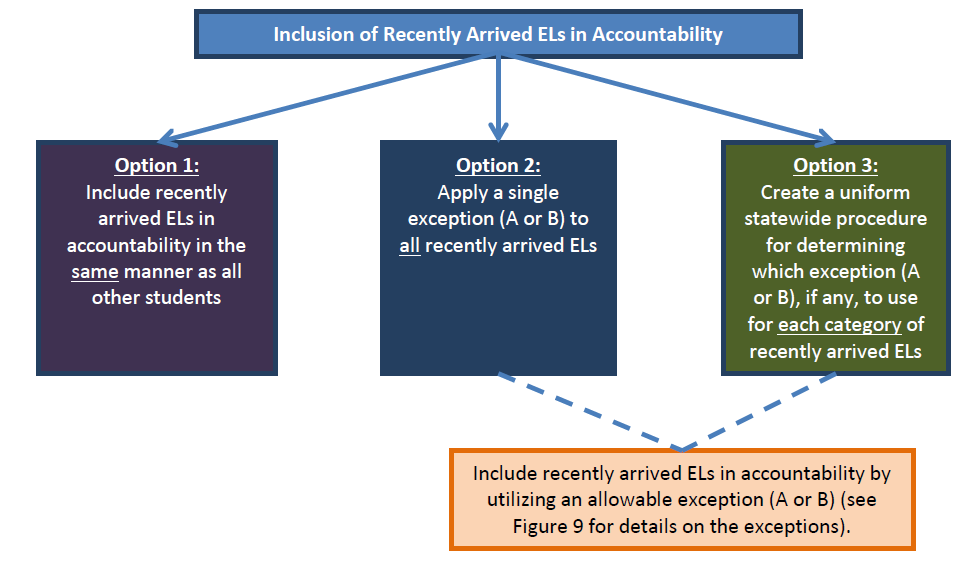 Subgroup Inclusion
CURRENT:  RAEL FLEXIBILITY

Exempt RAELs from first administration of E/La assessment based on local determination

Survey of English Learner Leadership around the State:

Which flexibility option for RAELs should be implemented?




PROPOSAL:  RAEL FLEXIBILITY

GOAL:		To adopt the option that will best service Recently Arrived English Learners as they 	pursue education in Indiana

PROPOSAL:   	Adopt uniform statewide procedures to apply “Option 2” and have RAEL students take the E/la assessment during their first administration and moving forward
[Speaker Notes: Whole group discussion]
Subgroup Inclusion
Sec. 1111(b)(3)(B):  State may include the results of a formerly identified English learner in the English Learner Subgroup for purposes of accountability for up to four years after attaining English language proficiency
Subgroup Inclusion
CURRENT:  EL SUBGROUP

Formerly identified English learners included in the EL subgroup for two years after attaining English language proficiency



PROPOSAL:  EL SUBGROUP

GOAL:	To align the subgroup for accountability purposes with actual practices that impact the subgroup

PROPOSAL:	Formerly identified English learners included in the EL subgroup for four years after attaining English language proficiency
7| Identification of Schools for Support &      Improvement
School Support & Improvement Identification
Sec. 1111(c)(3)(D):  State must establish a methodology to identify a statewide category of   schools for comprehensive support and improvement that is based on the state’s system of annual meaningful differentiation
School Support & Improvement Identification
CURRENT:  SCHOOL SUPPORT & IMPROVEMENT


Priority Schools
Any Title I school that receives an ‘F’
Any Title I high school that has a four year graduation rate of 65% or less
Identified annually based on previous year’s data

Focus Schools
Any Title I school that receives a ‘D’ and is not identified as a Priority School
Any Title I high school that has a graduation rate under 60% for two consecutive school years

	NOTE:	For state purposes, the eligibility criteria was expanded to encompass all public 			schools
School Support & Improvement Identification
PROPOSAL:  SCHOOL SUPPORT & IMPROVEMENT

GOAL:	To adequately and appropriately identify all schools for in need of comprehensive support and improvement 

PROPOSAL:
School Support & Improvement Identification
Sec. 1111(d)(3)(A)(I): State must establish exit criteria for schools identified for comprehensive support and improvement
Statutory Requirements
Timeline to meet exit criteria must not exceed four years
Failure to exit comprehensive support must result in my rigorous state-determined interventions
School Support & Improvement Identification
CURRENT:  SCHOOL SUPPORT & IMPROVEMENT
Priority Schools—Exit Criteria
Receive two consecutive years of a ‘C’ or better
Receive one year of an ‘A’


PROPOSAL:  SCHOOL SUPPORT & IMPROVEMENT

GOAL:	To ensure that schools are exiting comprehensive support and improvement based on a solid demonstration of increased performance and are prepared for the next step

PROPOSAL:	
School must no longer meet the eligibility criteria for comprehensive support (attainment of ‘C’ or better for 2 consecutive school years)
School must demonstrate a strong plan for sustainability of the progress it has made
School Support & Improvement Identification
Sec. 1111(d)(2)(A):  State must notify LEAs of any school in which a subgroup is consistently underperforming

Sec. 11119(d)(2)(C):  State must identify schools in which any subgroup is performing at or below   the performance of all students in the bottom 5% of Title I schools
School Support & Improvement Identification
CURRENT:  SCHOOL SUPPORT & IMPROVEMENT

Currently no equivalent to Targeted Support and Improvement in Indiana


PROPOSAL:  SCHOOL SUPPORT & IMPROVEMENT

GOAL:	To adequately and appropriately identify all schools for in need of targeted support and improvement for subgroups

PROPOSAL:	Define “consistently underperforming” subgroup as a subgroup that has had an overall accountability score at or below the lowest 5% threshold for at least two consecutive school years
School Support & Improvement Identification
Sec. 1111(d)(3)(A):  State must establish exit criteria for schools identified for targeted support and improvement due to a low performing subgroup
Statutory Requirements
Timeline to meet exit criteria is set by the state
Failure to exit targeted support within the state-determined number of years results in the school’s identification for comprehensive support and improvement
School Support & Improvement Identification
PROPOSAL:  SCHOOL SUPPORT & IMPROVEMENT

GOAL:	To ensure that schools are exiting targeted support and improvement based on a solid demonstration better subgroup performance

PROPOSAL:	
School must no longer meet the eligibility criteria for targeted support (subgroup attainment of ‘C’ or better for 2 consecutive school years)
School must demonstrate a strong plan for sustainability of the progress it has made
School must meet exit criteria within 5 years of identification
6| School Improvement
IDOE’s Approach to School Improvement
Engaging Stakeholders to Strengthen School Improvement in Indiana
School Improvement Stakeholder Engagement
To help us evaluate our approach to School Improvement, the IDOE has been working with TNTP to:
Conduct internal IDOE conversations on our approach to school improvement
TNTP conducted 47 separate interviews or focus groups with a total of 62 individuals representing:
Local Education Agencies (e.g., Superintendents, Principals, Teachers)
Community Partners;
Charter School Authorizers;
Elected State Officials;
Appointed State Officials (e.g., State Board of Education);
Staff in State Offices (e.g., Office of the Governor); and
Statewide Organizations (e.g., Indiana Association of Public School Superintendents).
Vision Statement and Guiding Principles
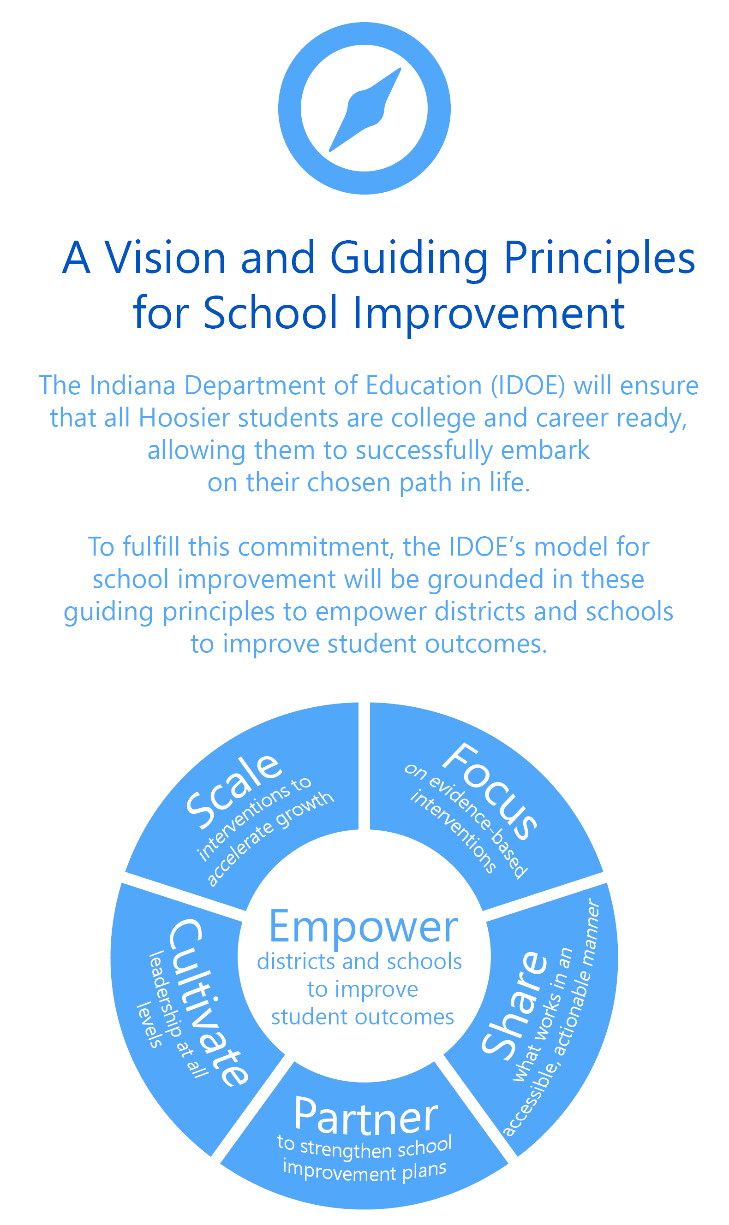 [Speaker Notes: Stakeholder feedback on the IDOE’s draft strategic vision for school improvement highlighted a number of targeted and some overarching opportunities to strengthen the vision, guiding principles and theory of action. 

In the case of the vision and guiding principles, stakeholders stressed the importance of tightly integrating the two statements. 

Specifically, stakeholders recommended that the vision briefly name the why for school improvement efforts and that the guiding principles begin to illustrate the how in terms of approach the IDOE will take to fulfill the why. 

As such, the vision and guiding principles have been combined in this manner.]
School Improvement Theory of Action
Provides the IDOE with clear, actionable steps to take to help schools improve

Based on the consensus of feedback from stakeholders in the field 

Please see the handout for the detailed Theory of Action
[Speaker Notes: If the IDOE provides a research-based model for developing, evaluating and refining school improvement plans (SIP)
By creating a SIP template that is organized around research-based school improvement principles and allows for purposeful customization;
By sharing SIP exemplars for the field (i.e., districts and schools) that represent numerous school types and contexts;
By offering a clear set of optional SIP supports for the field that encompass their development, evaluation and refinement; and
By targeting required supports in districts based on the percentage of their schools identified as CSI or TSI and the number of years that they have been in either form of improvement status.

And the IDOE promotes evidence-based interventions for school improvement plans
By developing an Indiana-specific version of the What Works Clearinghouse that illustrates how and where evidence-based interventions for school improvement have been successful in Indiana; 
By modifying the list of potential evidence-based interventions for schools as they remain in CSI or TSI status in a research-backed manner; and
By providing specialized technical assistance to districts that want to undertake a systemic, multiple-school intervention strategy.

And the IDOE distributes models for using data to review and improve school improvement plans
By creating a model process for the field to use to continuously review its SIPs in a data-backed manner;
By sharing exemplars that illustrate what this model process looks like in practice in various contexts; 
By offering a clear set of optional supports for the field related to using data to review and improve SIPs; and
By targeting required supports in districts based on the percentage of their schools identified as CSI or TSI and the number of years that they have been in either form of improvement status.

And the IDOE organizes targeted professional learning opportunities
By identifying the shared problems of practice that the field is facing, with an emphasis on the challenges faced in specific regions;
By accessing local and/or national expertise on these shared problems of practice;
By facilitating focused, ongoing professional learning opportunities for intentionally selected groups of leaders at all levels; and
By sharing the process used and resources developed through these professional learning opportunities with the broader field.

And the IDOE helps facilitate partnerships with Technical Assistance Partners (TAPs)
By creating model processes to inform the field's identification of TAPs to partner with as well as an evaluation of their impact;
By intentionally introducing districts to TAPs with a demonstrated track record of impact in a priority area for improvement in one or more of their CSI or TSI schools; and
By facilitating partnerships with TAPs that can provide specialized technical assistance to districts that want to undertake a systemic, multiple-school intervention strategy.

Then all Hoosier students will be college and career ready, allowing them to successfully embark on their chosen path in life.]
Clearly Sequenced Set of Supports
Stakeholders stressed the importance of the IDOE setting and providing an intentionally sequenced set of expectations and supports for TSI and CSI Schools.
[Speaker Notes: Based on stakeholder feedback, the IDOE is encouraged to develop an intentionally sequenced set of expectations for Targeted Support and Improvement Schools (TSI) and Comprehensive Support and Improvement Schools (CSI) and to differentiate its levels of support for schools and districts to fulfill these expectations in service of supporting locally-driven school improvement efforts and improving student outcomes. 

Informed by stakeholder feedback on the specific expectations and supports that the IDOE should build its school improvement model around, one potential approach to this sequence of expectations and related support is outlined here.

1. Plan and Conduct a Comprehensive Needs Assessment (CNA)
The proposed components for planning and conducting a Comprehensive Needs Assessment presented below (Figure 5) are adapted from “Using Needs Assessments for School and District Improvement, A Tactical Guide,” authored by Julie Corbett and Sam Redding and published in 2017 by the Center on School Turnaround and the Council of Chief State School Officers.
Supports from the IDOE for All TSI and CSI Schools and their Districts
Defined guidelines and guardrails for a Comprehensive Needs Assessment; 
Model template for and exemplars of CNAs for various school types and contexts;
Expectations and recommended strategies for stakeholder engagement in CNAs; 
Webinars to build local capacity to effectively conduct CNAs; and
Title I School Improvement Grants to support effective CNAs.

2. Develop, Implement and Refine a School Improvement Plan 
The Comprehensive Needs Assessment will provide CSI and TSI schools, their districts and the IDOE with a strong evidence base from which to develop new and refine existing School Improvement Plans. Recommended phases for the development, implementation and refinement of a school improvement plan are outlined in Figure 6.
Supports from the IDOE for All TSI and CSI Schools and their Districts
Defined guidelines and guardrails for a School Improvement Plan (SIP); 
Model template for and exemplars of SIPs for various school types and contexts;
Expectations and recommended strategies for engaging stakeholders in SIPs; 
Clearinghouse of actionable research on evidence-based interventions to include in SIPs;
Webinars to build local capacity to effectively develop and progress monitor SIPs; and
Title I School Improvement Grants to support the implementation of SIPs.

3. Leverage Professional Learning and Technical Assistance Partners
Once these school improvement plans are in place, the IDOE is encouraged to offer a menu of services related to professional learning and Technical Assistance Partners (TAPs) to help support these locally-driven school improvement efforts. 
Supports with professional learning could look like:
Rather than offering one-time, large-group professional learning opportunities, stakeholders recommended that the IDOE convene small, preferably regional groups of practitioners around a shared problem of practice for an intentionally sequenced set of professional learning opportunities. 
Supports with Technical Assistance Partners could look like:
As opposed to requiring a district or school to work with a specific TAP, stakeholders suggested that the IDOE should develop high-quality models for the field to use to (1) make informed decisions about which TAP(s) to engage with and (2) to evaluate their impact. 
While stakeholders were generally opposed to the notion of the IDOE requiring a district or school to partner with a specific TAP, they were supportive of the IDOE providing the field with a short list of recommended TAPs. 
Moreover, stakeholders expressed an interest in the IDOE identifying specific TAPs for individual districts and/or schools based on a deep understanding of the strengths and needs of that district and/or school. 
This is particularly critical when a district is interested in developing a school improvement strategy (e.g., Transformation Zone, Innovation Network) that impacts multiple schools as well as roles in and features of the district’s central office.]
Hybrid Approach to Awarding Improvement Funds
Based on stakeholder feedback, the IDOE is exploring the development of a hybrid approach to awarding Title I school improvement funds, focused on investing in the implementation of evidence-based interventions.
[Speaker Notes: Single-School Planning Grants
One potential approach to ameliorating these challenges is to first award planning grants to all Comprehensive Improvement and Support Schools. In this scenario, all Comprehensive Improvement and Support Schools would receive at least one year of Title I school improvement funding, allocated to ensure they and their district achieve three objectives.
Conduct a comprehensive needs assessment, aligned to an evidence-based framework for school improvement;
Develop a school improvement plan that is driven by the qualitative and quantitative findings from a comprehensive needs assessment, aligned to an evidence-based framework for school improvement; and
Ensure the required conditions (e.g., leadership at all levels, academic strategy, student supports) are in place to enable successful implementation of the entire school improvement plan during the following school year.
Side note: Tennessee has proposed such an approach for their Priority schools (i.e., Comprehensive Improvement and Support Schools) in their ESSA Consolidated State Plan. For more information: Tennessee Department of Education. April 3, 2017. “Every Student Succeeds Act: Building on Success in Tennessee, ESSA State Plan.” Pages 113-115. Retrieved from http://www.tennessee.gov/assets/entities/education/attachments/ESSA_state_plan.pdf. 

IDOE supports for the field pertaining to single-school planning grants
To support local efforts to develop and prepare for full implementation of comprehensive school improvement plans, the IDOE could play one or more of the following roles prior to this planning grant phase with Comprehensive Improvement and Support Schools and their districts.
Develop a model comprehensive needs assessment, aligned to an evidence-based framework for school improvement;
Provide a recommended protocol for planning and conducting the comprehensive needs assessment, including strategies for meaningful stakeholder engagement; and
Define an optional menu of supports for districts and schools to support their planning and/or implementation of one or more sections of this recommended protocol.

Single-School Implementation Grants
If Comprehensive Improvement and Support Schools and their districts fulfill the three aforementioned objectives for the Title I school improvement planning grant during the school year for which they are awarded these funds, they could then apply for one or two years of a Title I school improvement implementation grant. 
Under this competitive process, districts would be expected to purposefully differentiate their Title I school improvement implementation grant applications on behalf of their Comprehensive Improvement and Support Schools based on each school’s comprehensive needs assessment, school improvement plan and conditions for success. 
The implementation grant application and its corresponding scoring rubric should be anchored in the same evidence-based framework for school improvement around which the comprehensive needs assessment and school improvement planning template were organized. 
Applications should only be awarded funding if the proposed evidence-based interventions meet the requirements of being in one of the top three tiers of evidence as required under ESSA. 
Once these Title I school improvement implementation grants are awarded, the IDOE is encouraged to integrate its monitoring of these recipients into its ongoing cycle of supports for the Comprehensive Improvement Support Schools and their districts, with an additional emphasis on resource allocation review to ensure Title I school improvement funds and other resources are promoting equity and excellence for all students. 
If a district’s Title I school improvement implementation grant application for a Comprehensive Improvement and Support School is not approved, the IDOE would continue to provide supports to that school and its district as outlined in the previous section on supports for Comprehensive Improvement and Support Schools. 
What’s more, the IDOE could selectively award a Title I school improvement planning grant for a second year to a Comprehensive Improvement and Support School that applied for, but was not initially awarded an implementation grant, based on the quality and potential their application.


Multiple-School Title I School Improvement Grants 
Another possible strategy for addressing the aforementioned barriers to maximizing Title I school improvement funds is to create a multiple-school Title I school improvement grant specifically for districts with four or more Comprehensive Improvement and Support Schools. 
These funds would be leveraged to help districts design and implement sustainable, large-scale school improvement initiatives (e.g., Transformation Zones, Innovation Networks) that meet student needs and improve student outcomes in multiple Comprehensive Improvement and Support Schools. 
Districts would not be required to include each of their Comprehensive Improvement and Support Schools in their application, but would need to explain how they plan to support these schools separately, drawing on evidence from each school’s comprehensive needs assessment. To encourage locally-driven school improvement innovations, the IDOE would otherwise limit its guidelines and guardrails for this grant to the regulations for the use of Title I, Part A funds as well as the evidentiary requirements for evidence-based interventions under ESSA.  

To improve the likelihood that a district’s multiple-school strategy for school improvement will have a demonstrable, sustainable impact on student outcomes, the IDOE could adopt the same differentiated planning and implementation grant phases as proposed in the school-specific Title I school improvement grants. 
Unlike the school-specific Title I school improvement planning grant, this multiple-school school improvement strategy planning grant would be awarded on a competitive basis. The IDOE would require districts to apply for a one-year planning grant, with three specific objectives.
Fully operationalize the multiple-school strategy, including but not limited to long-term goals, short-term benchmarks, budgets that demonstrate the district’s capacity to sustain the strategy long-term;
Meaningfully engage stakeholders in the process of developing and refining the strategy across the planning period; and
Ensure the necessary conditions are in place to enable successful implementation of at least the first phase of the multiple-school improvement strategy during the following school year.
 
To help facilitate the development of evidence-based, multiple-school strategies for school improvement, the IDOE could provide one or more of the following forms of technical assistance prior to this planning grant phase with districts that have more than four Comprehensive Improvement and Support Schools.
Connect local leaders with individuals and organizations that have a demonstrated track record of success in large-scale, district-driven school improvement initiatives;
Facilitate on-site, shared learning opportunities for local leaders to see large-scale, district-driven school improvement initiatives in action; and
Provide an evidence-based framework for large-scale, district-driven school improvement initiatives.
Districts could also petition the IDOE for the right to apply directly for a multi-year, multiple-school implementation grant by citing evidence that they have already fulfilled the requirements of the multiple-school planning grant with fidelity. 

If districts fulfill the three aforementioned objectives for the multiple-school Title I school improvement planning grant during the school year for which they are awarded these funds, they could then apply for one or two years of a multiple-school Title I school improvement implementation grant. 
This competitive grant process would operate similarly to the single-school implementation grant application described above in terms its use of a scoring rubric that is aligned to an evidence-based framework for school improvement, in this instance focused on a district’s readiness to implement a large-scale school improvement initiative. 
Similarly, applications would only be awarded funding if the proposed evidence-based interventions meet the requirements of being in one of the top three tiers of evidence as required under ESSA. 
When a multiple-school Title I school improvement implementation grant is awarded, the IDOE would integrate its monitoring of the Comprehensive Improvement and Support Schools impacted by this district-driven school improvement initiative into its ongoing cycle of supports for Comprehensive Improvement and Support Schools and their districts, focused in particular on the extent to which resources, including but not limited to Title I school improvement funds are being leveraged to promote equity and excellence for all students.
If a district’s Title I school improvement implementation grant application for a cohort of Comprehensive Improvement and Support Schools is not approved, the IDOE would continue to provide supports to those schools and the district as outlined in the previous section on supports for Comprehensive Improvement and Support Schools. 
Recognizing the complexities associated with developing plans and setting the necessary conditions for large-scale, district-led school improvement strategies, the IDOE could also award a Title I school improvement planning grant for a second year to a district and the multiple Comprehensive Improvement and Support Schools it applied on behalf of, based on the potential of their application and their emerging capacity to fulfill its vision.]
Recommendations from Stakeholders
Collectively, the insights shared by stakeholders surfaced six overarching recommendations for the IDOE as it works to enhance its approach to school improvement.
[Speaker Notes: The specific recommendations, grounded in related stakeholder feedback, previously described provide the IDOE with potential strategies and systems to incorporate into their school improvement model. 

In order for these strategies and systems to be successful, the IDOE recognizes that it must also pay close attention to the recommendations from stakeholders for the IDOE’s school improvement approach illustrated in this slide. 

These recommendations highlight the most prominently surfaced insights from stakeholders regarding how the IDOE’s school improvement model can best support locally-driven school improvement efforts. 

In many respects, these recommendations are illustrative of the conditions that the IDOE needs to put in place in order for the constitutive elements of its school improvement model (e.g., expectations, supports) to be successful.]